Němci jako oběti WW2
Adam Klečka
Příběh a osud lodi W. Gustloff

Zobrazení v literatuře -  Günter Grass

Porovnání  filmografie 1959 x 2008

Zobrazení fenoménu v docudramatu  21. století
Struktura
Příběh lodi  Wilhelm Gustloff
Využití:
výletní loď pro Kraft durch Freude

plovoucí nemocnice pro přesun vojáků

1945 – přimontovány protiletadlová děla

Švýcarský nacista německého původu – založil odnož NSDAP 
 
1895-1936 zabit židovským studentem
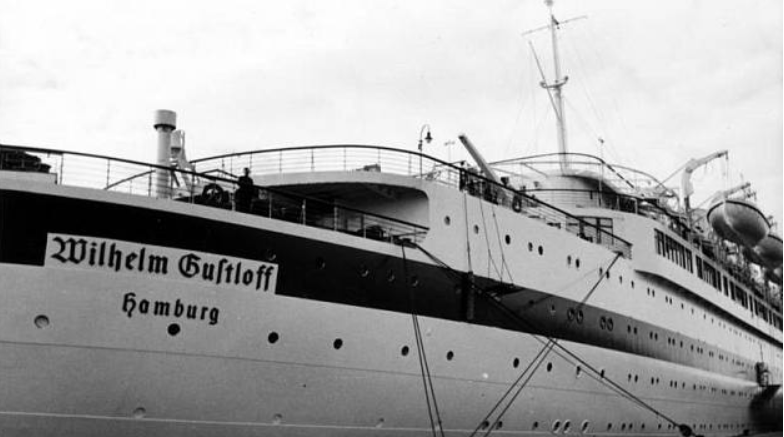 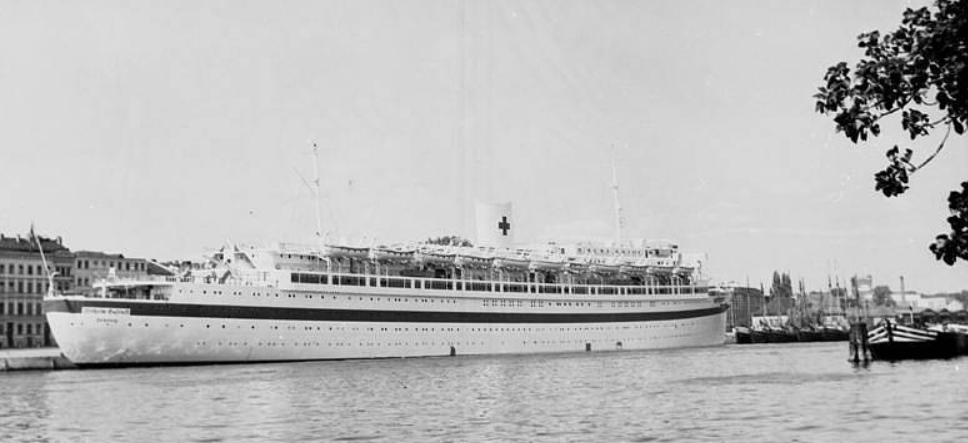 30. Ledna 1945
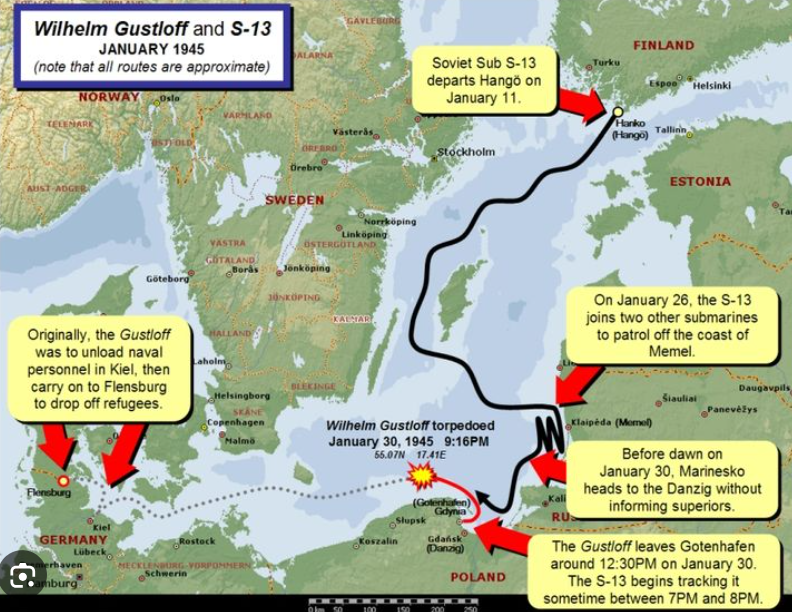 Sovětská ponorka S-13 
Baltské moře 
Pouze 9 záchranných člunů 
4 kapitáni 
9400 mrtvých (Titanic 1500) 
 = válečná ztráta x mírová katastrofa 

Co se stalo 30.1. 1933?
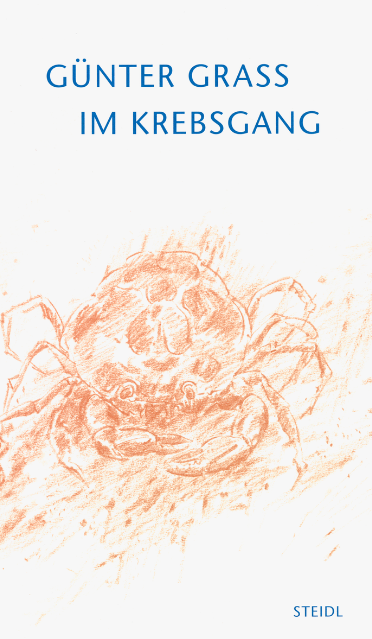 Günter Grass
1927-2015 
Nobelova cena, poukázal na to, že během WW2 trpěl i německý národ 
2002 napsána 
10 M  uprchlíků ze ztracených území 
Nový pohled na historii 
„historická nepřesnost“
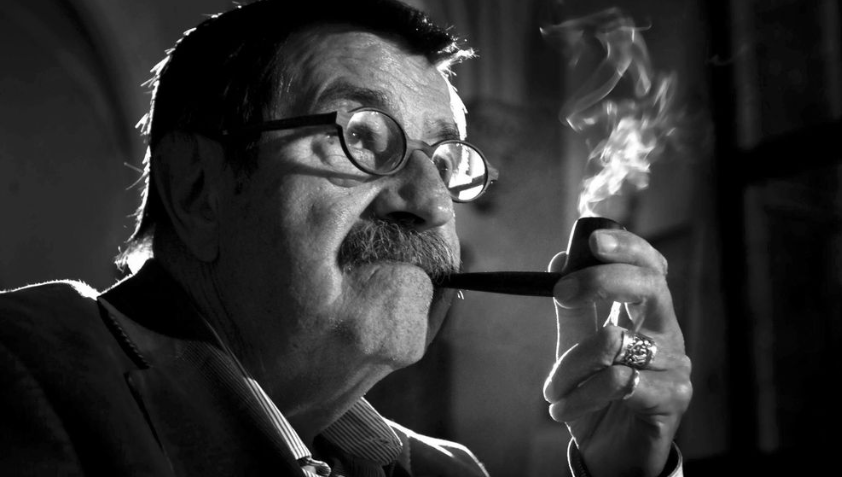 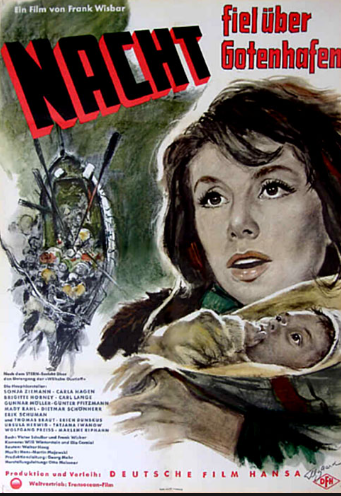 Die Nacht fiel über Gottenhafen
Frank Wisbar

1959

Pocházel z východního Pruska 

Filmová tvorba hrála důležitou roli v zobrazování národní identity a historických událostí.
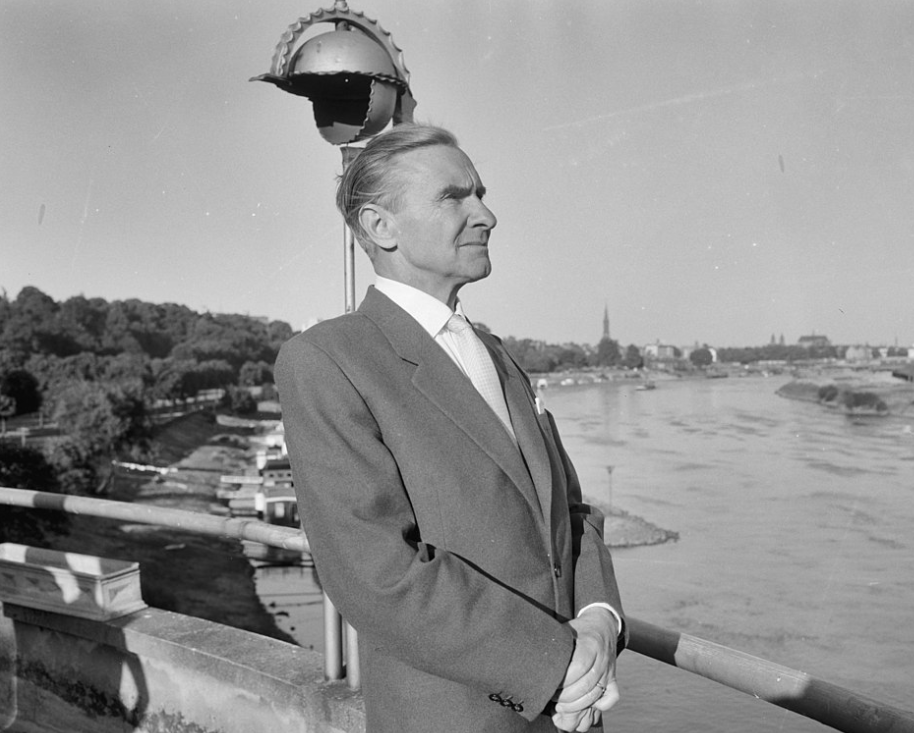 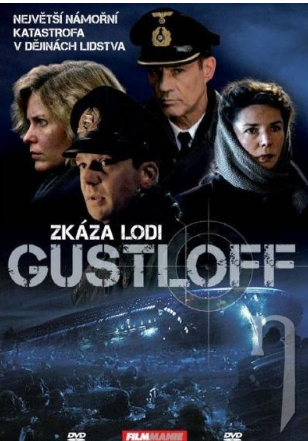 Die Gustloff
Joseph Vilsmaier

2008

„novodobý Titanic“ 

Zaměřeno hlavně na samotnou katastrofu a příběhy jednotlivých osob
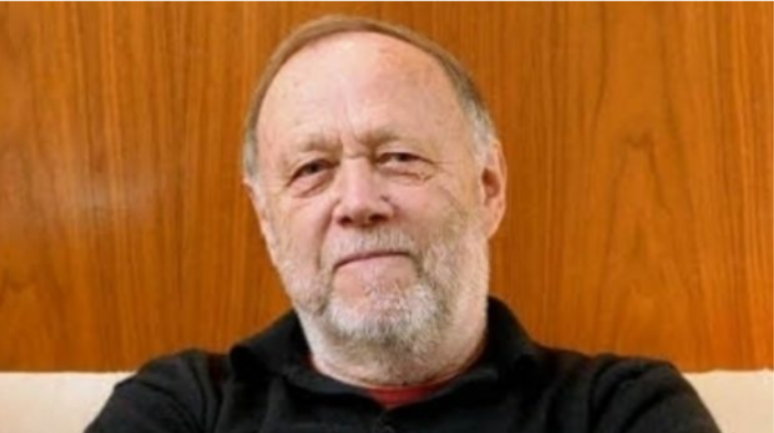 Dresden, March of Millions, Die Gustloff
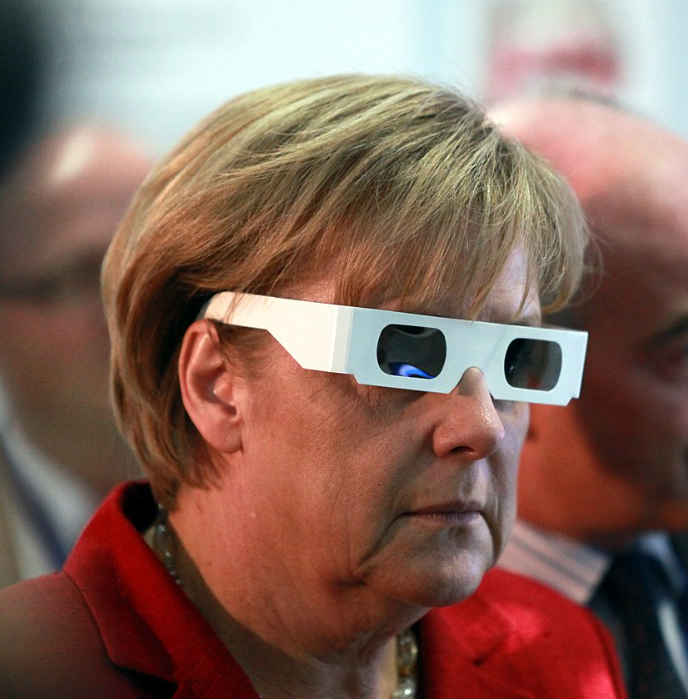 2005-2008

Kdo jsou oběti? 

 náklon do prava 

(ne)vina 

Revizionismus/ nonrevizionismus

ZDF, ARD  

Mizí paradigma viny a lítosti.
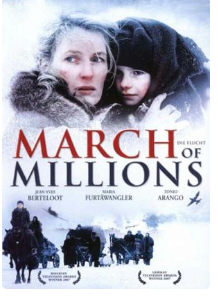